What LEAs Need to Know About the Secondary Transition Cyclical Monitoring Process and Schoology Course
2023 - 2024
[Speaker Notes: Welcome to this introduction to Preparing for Cyclical Monitoring: A Focus on Secondary Transition, which targets compliant and effective individualized secondary transition programming for students with disabilities.

The purpose of this training is to explain to you why your LEA is required to participate in this training and what will be occurring throughout the course of this year. We’ll also provide you with overview information about the actual online course.

The purpose of the training is to meet accountability requirements under the IDEA Part B Performance Plans, specifically Indicator 13. The training will be provided via a combination of an online course on the Schoology platform and coaching with your IU TaC

Indicator 13 is one of the federal indicators that require states to collect data and send to OSEP, which determines if our programs are successful or if we are in need of corrective action.]
Why is my LEA participating this year?
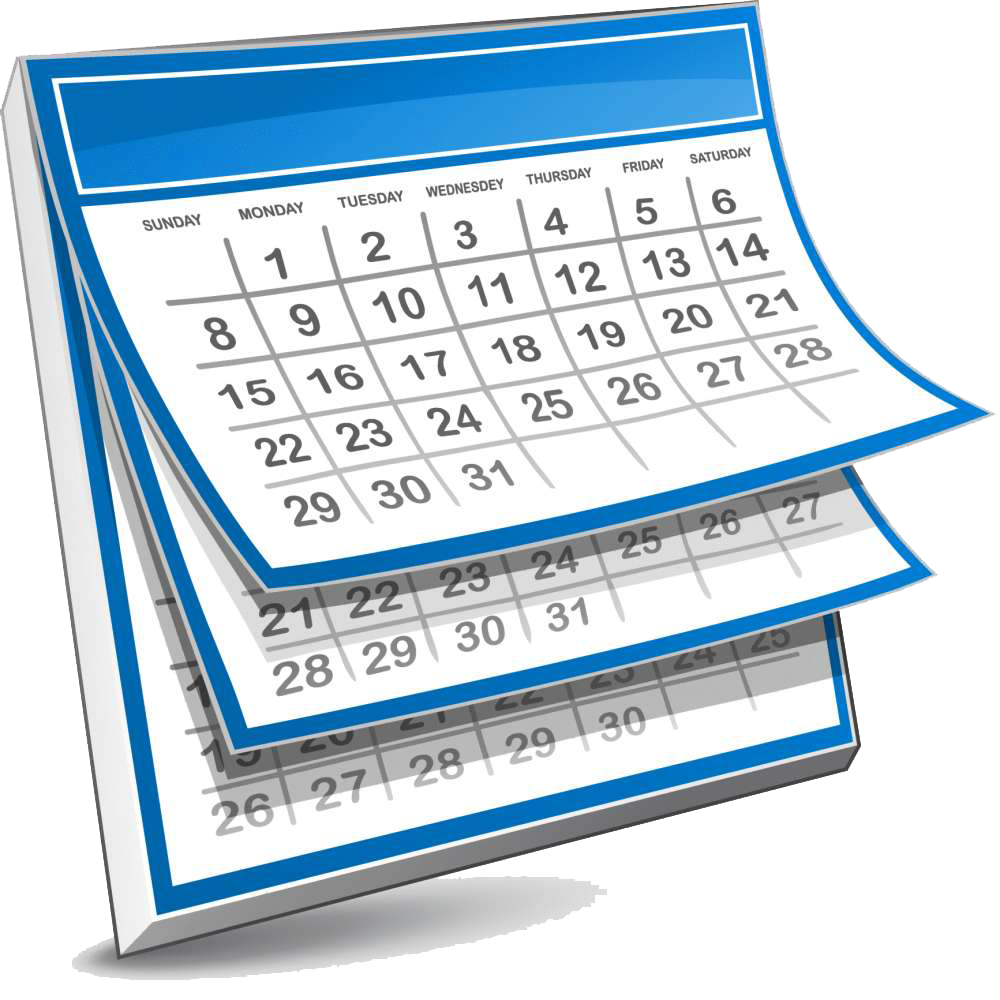 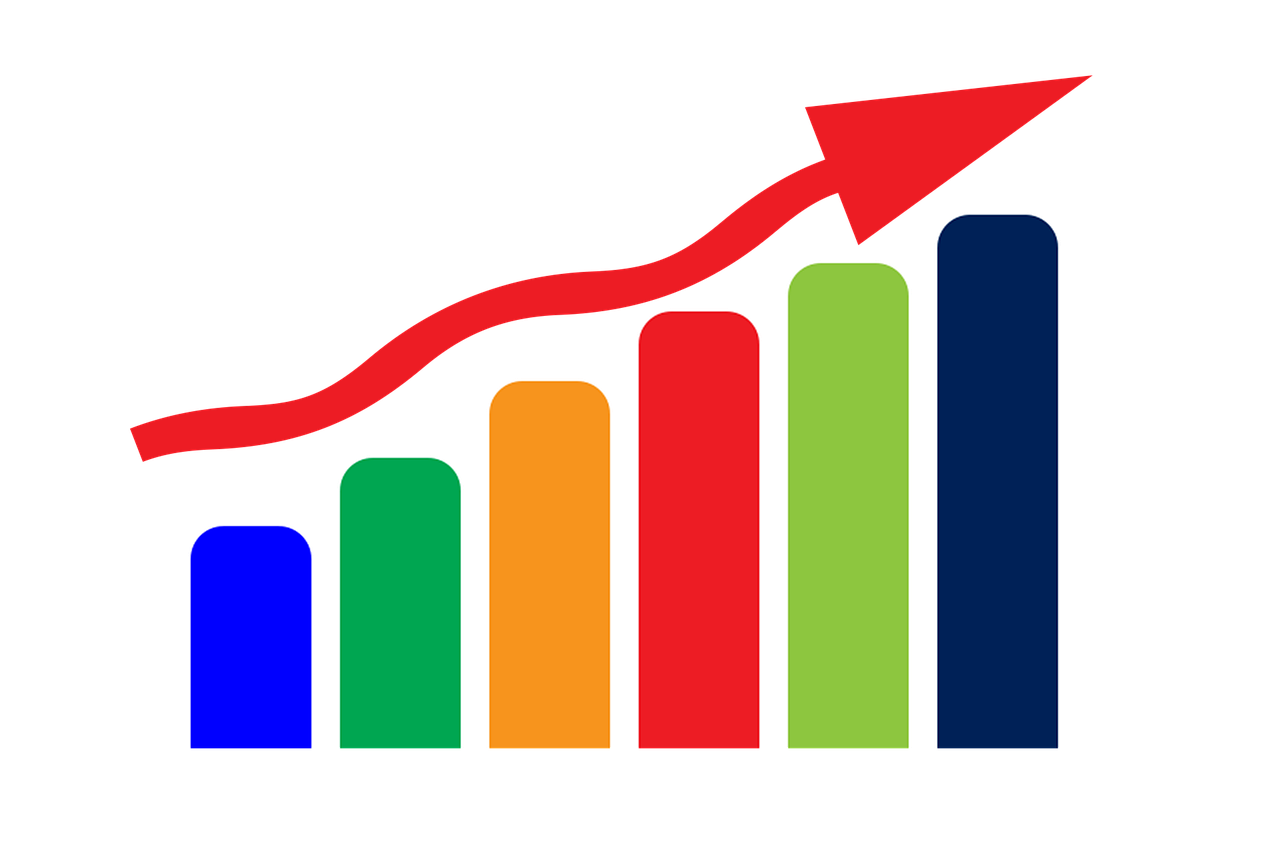 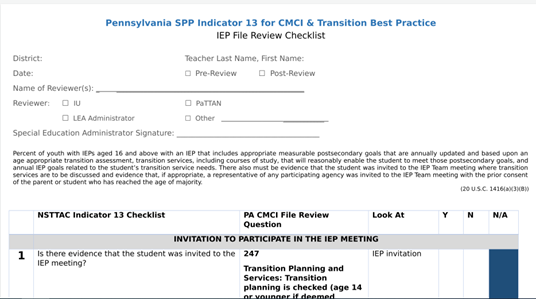 [Speaker Notes: So, why is your LEA participating this year? If you have been a part of secondary transition training experiences in the past, welcome back! We have made some major changes to the way this professional learning experience is delivered including  -  training via a Schoology course and coaching with IU TaC. 

You may remember this training as Effective Practices for Secondary Transition or some other clever name. Changes were made because we have yet to meet the federal requirement of 100% compliance.

Your LEA has been identified to participate this year because you will most likely be a part of the cyclical monitoring process next year.  As always, it is our aim to assist LEAs to better understand compliance as it supports more positive outcomes for Pennsylvania students with disabilities.

If your LEA is not listed on the June 23, 2023 Pennlink that was issued by Carole Clancy, you are not going through Indicator 13 this year, and this webinar and information won’t apply to you until your LEA is listed on that annual Pennlink.

Let’s first take a look at the overall big picture process of preparing for your upcoming cyclical monitoring with this focus on secondary transition.

To help you, your IU TAC and PaTTAN Transition consultants have spent a few years being trained in instructional coaching. Results of your schoology course and indicator 13 checklist pre and post reviews will help drive your LEA action plan and coaching supports.

Its important to note that during a monitoring  - ONE item on ONE file  marked  ”NO” triggers the LEA into non-compliance for transition. (Indicator 13). Meaning, if all reviewed student files are perfect in a certain area except for ONE…then it’s marked as a NO for compliance purposes.

For that reason, it’s really important to ensure that all staff are up to speed on compliance.]
Develop an administrative team to support the targeted training and technical assistance process
LEA Requirement 1
[Speaker Notes: One of the first things required of you is to develop an administrative team to support the targeted training and technical assistance process, as well as to answer the questions in the interview/survey you’ll go through with your IU TaC.

Please note that this year’s training and activities is in preparation for your cyclical monitoring to occur next school year (or the following year for some of you). The information provided in this training is meant to help your LEA receive “YES” marks on your monitoring for FSA 21A, which is part of your monitoring. 

We strive for best practice, and if you are implementing best practice you are most likely compliant…but if you are not compliant then best practice can’t be reached. The minimum requirement is compliance.

When the BSE Advisor does your monitoring they review student files. If all of them are compliant with their checklist you receive a “YES,” which means you are compliant and no corrective action. If one or more files is not compliant you receive a “NO” and some level of corrective action will be required.

It’s important for us to mention that you will receive the names of the student files that will be reviewed for your monitoring in advance, which gives you time to revise those student files as needed to ensure they all meet the compliance checklist. 

The questions the BSE advisor must answer from your file review will be shared as a resource via the Indicator 13 Checklist. 

I tell you this because you’ll want to make it very clear and obvious in the student files that the information in the students’ IEPs answer the questions the BSE advisor must answer. In other words – look at the questions the advisor must answer and make it very easy for them to find that information in the student files.]
Lead contact person to complete an interview/survey regarding effective practices for secondary transition
LEA Requirement 2
[Speaker Notes: Next, an interview/survey will be facilitated by an Intermediate Unit Transition TaC and/or PaTTAN consultant.

The lead contact for the LEA will work with the IU Transition TaC/PaTTAN consultant to develop and implement a local action plan for the 2023-2024 school year. 

The activities of the action plan will be provided via coaching from your IU TaC.]
Identify staff required to participate in IEP pre-reviews using the PA Indicator 13 checklist

Complete Indicator 13: Preparing for Cyclical Monitoring: A Focus on Secondary Transition Schoology course work and coaching feedback sessions as dictated by  LEA action plan

All identified staff (from bullet one) to complete IEP post-reviews
LEA Requirements 3-5
[Speaker Notes: Read Slide

Your work as the LEA will be supported by your IU Transition TaC and/or PaTTAN consultant. In addition to facilitating/supporting the interview/survey and developing a local training plan, this person will enter all of your data into the Leader Services website pursuant to pre-review, post review, training plan and attendance, as well as helping you to ensure that all required staff enroll in the Schoology course. 

Any staff member who contributes to a secondary transition IEP or the process should be part of this group. (REPEAT THIS SENTENCE)

Often, these staff members include: special education admin, building principals, transition coordinators, special education teachers, speech/language therapists, teachers of the deaf or hearing impaired, teachers of the blind or visually impaired, school counselors, school psychologists, career and technical education staff, and other LEA staff involved in secondary programming. 

All of these roles should participate in the Schoology course, but not all will take part in pre/post reviews. For example, a principal should take the course, but they don’t write IEPs and so would not participate in pre and post reviews.

It’s important that you communicate any staff changes to your assigned IU TaC so they can document this in the Training Plan.

All identified staff must complete the Schoology course between 9/14/23 and 3/1/24.

At any time throughout the process…the interview, IEP pre-reviews, Schoology course completion, and IEP post reviews…IU TaC and PaTTAN consultants will analyze your LEA staff data and provide coaching when warranted. Coaching will occur throughout the process and not at the conclusion of the Schoology course.   One of the resource tools utilized for the Invitation and IEP Pre and Post reviews, can be found in the Schoology course, Start Here folder, under Resources to Support Your Work, titled the 2022 IEP Compliance Checklist for LEAs.]
IEPs submitted to TAC through IEP Writer or Leader Services website by the end of September
2. Checklists are entered by TaC
3. Reports generated by TaC
4. Historical data will be available to LEAs through TAC
Process - Leader Services!
[Speaker Notes: One of the first steps in the process is getting student IEPs and Invitation letters to TAC to complete Pre-Reviews. They will use this data as a coaching tool with your staff. IEPs should be submitted to IU Transition TaC by the end of September.

Leader Services can now be used for IEP and Invitation letter submission to the IU TaC to use for ongoing data analysis and reporting. Using the Leader site, all LEA data can be submitted directly to PDE, which makes the whole process much cleaner. 

If your LEA uses the product IEP Writer, you can click a box to have IEPs and Invitations randomly and automatically submitted to the Leader site so your IU TaC can access them for pre and post reviews.

If your LEA does NOT use IEP Writer or does not wish to allow the automatic submission, you will also be able to submit IEPs and Invitations electronically. It’ll require a couple extra steps, which we’ll highlight on the next slide.

Before we move into the directions it is a good place to say…

At the end of this year’s cyclical monitoring preparation, please know that the IEPs you submit will be deleted
Remember that the purpose of this year’s activities is to help prepare you for your cyclical monitoring next year. If something is not compliant there is PLENTY of time to fix prior to your actual monitoring
Finally, it’s worth stating again that when you are monitored the file review for a particular section is all or nothing. Meaning, if all but one IEP is marked “YES” (or compliant) for a section, you are still marked as a “NO” (or not compliant) because not ALL of the reviewed IEPs were compliant.]
Please take a moment to complete the Formsite Survey now

https://fs25.formsite.com/3fHiZQ/zvjw7nn9yp/index
Electronic IEP Submission
[Speaker Notes: You can see a link on the slide, and we’re going to put it into the chat as well. This link will take you to an online form. We need each of you to complete the brief questionnaire. If you are watching this video after 9/14/23, there will be a link to this questionnaire under the video.

At the bottom of the questionnaire, it asks if you’ll be submitting IEPs and Invitations for Pre and Post reviews via IEP Writer or not. Regardless of your response, Kristen Olszyk will be emailing you within the next 2-5 days with instructions that align with your response (i.e., you’ll get IEP Writer directions for how to enable this feature if that’s how you answer in the questionnaire; you’ll get non-IEP Writer directions and login credentials for the Leader website if you mark “non iep writer” in the questionnaire).
  https://fs25.formsite.com/3fHiZQ/zvjw7nn9yp/index 
We’ll give you a few minutes to do this right now…
…Does anyone need more time?

At this point, the process to submit student documents for Pre and Post Reviews is much simpler for schools that have IEP Writer and enable their system to share for Indicator 13 (how you do this is highlighted in the directions you’ll receive if you mark that you’re using IEP Writer for document submission in the questionnaire). We will continue to work with Leader Services to try and improve the process.

That being said, if you are NOT using IEP Writer to submit student documents, the process is longer and a little more tedious. For that reason, if you feel the process is too cumbersome, you can work with your IU TaC to determine another way to submit student documents for Pre and Post reviews.

The tutorials (the same ones that Kristen will email you based on how you answer in the questionnaire) for both IEP Writer schools and non IEP Writer schools are located on the PaTTAN website, under “Effective Practices for Transition Planning,” and “Preparing for Cyclical Monitoring: A Focus on Secondary Transition.”

Please Note: If you are using IEP Writer to submit student documents, the process is very simple as you’ll see in the brief tutorial. However, you – as the LEA Representative – will need to ensure that the student roster assignments are up to date in your IEP Writer system to ensure that the correct teacher names and their student documents are being shared for pre and post reviews.

Only FINALIZED IEPs and IEP Invitations will be pulled for pre and post reviews. For example, if a teacher wrote an IEP but did not finalize it in IEP Writer, that document cannot be pulled. IEP Writer would revert to the last finalized IEP for that student. This could be problematic, so please ensure IEPs are finalized and rosters are up to date.]
LEA/CTC 
Responsibility
IU/PaTTAN
Responsibility
Timeline September
LEA designee participates in 9/14 webinar and develops an administrative team

Meet with IU/PaTTAN to review staff required for participation in online course, discuss coaching process and complete survey/interview with IU TaC
Begin Preparing for Cyclical Monitoring: A Focus on Secondary Transition Schoology course
Submit one IEP/each staff who writes/contributes to the development of IEPs for students ages 14-21
Meet with LEA to review content of online course, discuss coaching process, administer survey/interview, discuss LEA training/action plan
[Speaker Notes: So here, and for the next several slides, we are providing a recommended timeline to ensure all necessary components are completed on time. 

You’ll notice that the two columns are separated by LEA/CTC responsibility and IU/PaTTAN responsibility.

The first thing listed is the Schoology course, which are not recommended dates…these are the dates by which the course must be completed.]
LEA/CTC 
Responsibility
IU/PaTTAN
Responsibility
TimelineOctober
Review data with IU/PaTTAN to identify coaching goals
Continue Schoology Course
Complete Indicator 13 checklist and review with LEA and/or teachers

Review IEP pre-review with LEA to identify any appropriate coaching goals
Create an Action Plan with the LEA based on IEP pre-review data
[Speaker Notes: READ SLIDE]
LEA/CTC 
Responsibility
IU/PaTTAN
Responsibility
TimelineNovember-May
TAC meet with assigned PaTTAN consultants to review Schoology progress
Provide any needed additional coaching/training
Submit LEA training plan by 12/15/23
Enter pre-reviews into Leader website prior to meeting with LEA
Coach LEA staff  to  consider internal processes for using Indicator 13 checklist to review IEPs
Complete post reviews and review results with LEA; discuss additional needs
Complete any coaching sessions in addition to the Schoology course
Schoology course completed by 3/1/24
Submit IEPs for post-review
Meet with IU/PaTTAN to review pre and post results and discuss any additional training/coaching recommendations
[Speaker Notes: READ SLIDE]
LEA/CTC 
Responsibility
IU/PaTTAN
Responsibility
Timeline June
All coaching completed and, if needed, follow-up training or technical assistance is scheduled
All trainings are completed and, if needed, follow-up coaching or technical assistance are scheduled

Post reviews are completed and all data is entered into Leader website no later than June 3, 2024

All training forms entered in Leader Services I-13 Database by June 3, 2024
[Speaker Notes: READ SLIDE]
LEA/CTC 
Responsibility
IU/PaTTAN
Responsibility
TimelineAdditional Support
Participate in any recommended follow-up training/coaching, if identified
Provide follow-up training/coaching if recommended. May include additional Indicator 13 IEP reviews
[Speaker Notes: READ SLIDE]
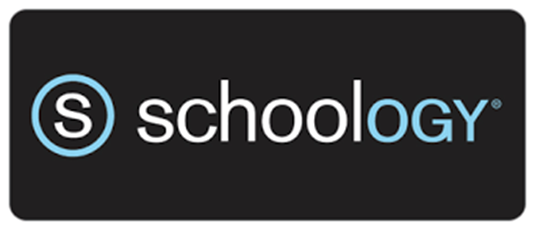 About the Schoology Course
[Speaker Notes: Next we want to give you some details about accessing and completing the Schoology course. 

This information is going to be very important for you to know and to share with your identified staff.]
Identified staff register for Schoology course on the PaTTAN website
The Registration Key is: IND13-2023
WisdomWhere will send schoology codes and directions to join the course
If you do not receive the directions from WisdomWhere within 24 hours, please email Kristen Olszyk at kolszyk@pattan.net 

The course must be completed between 9/14/23 and 3/1/24
Accessing the Course
[Speaker Notes: After I give some additional information about the course, we’ll take some time to walk through the registration process, but I wanted to start with an overview of that process.

Please note:  Your staff must register for the Schoology course on the PaTTAN training calendar in order to receive Act 48 credit. If someone provides them with the Schoology access codes they can join the course and complete it, but they won’t receive Act 48. The only way they can receive Act 48 for completing the course is if they register on the PaTTAN training calendar. To this end...some people have their WisdomWhere account set to "Privacy," which means they won't get the follow-up email with directions to join the Schoology course. Please check your settings and have your staff check their settings. To this end, we’ll be sharing with you a document that you can send out to your staff with information about the course and this year’s activities. This will include direction on how to check Wisdom Where settings. As a check and balance, if you do NOT get the follow-up email from WW within 24 hours, please email Kristen Olszyk (email address on slide) and she'll email the directions to you.

That being said, the registration key to register for the Schoology course is IND13-2023. We will put that in the chat now. Again...please do not share the access code to the Schoology course with colleagues. They need to register on the PaTTAN training calendar so that we ensure they receive Act 48 hours for course completion. The directions give you three different access codes. These codes are specific to the region of PA in which your LEA is located. It is important that you and your staff join the correct course. If someone begins in the wrong course, we can’t move them to the correct course. They would need to start over in the correct course, so it’s really important that they join the correct course in the first place.

We know this video will be posted and that anyone can access it, but please note that our intent is only for LEAs identified in the Penn Link from June 23, 2023, are to participate in this Schoology course. We will only be monitoring and providing feedback to those schools identified in that June 23rd Penn Link.  Please be aware that when your school is slated to go through monitoring, your school will have access to this content as well, however, because of the importance of this information we need to focus only on those schools identified in the Penn Link. 

PUT LINK TO SEPT. 14 SCHOOLOGY REGISTRATION IN CHAT  https://www.pattan.net/Events/On-line-Courses/Course-2920/Events/Session-38251]
Three separate sections of the course exist:
West, Central, East

Join Schoology using the Access Code commensurate with your LEA’s location in the state
Accessing the Course
[Speaker Notes: The Penn Link you received tells you which region your LEA is located (West, Central or East).
LINK TO PENNLINK:  https://docs.google.com/document/d/1KlNXklwyU4idj3bBDOhSoEaHixWhByvetYYaqgmNzPk/edit?usp=sharing  

Just to double-check right now…You are:

WEST if in IUs: 1, 2, 3, 4, 5, 6, 7, 27 or 28

CENTRAL if in IUs: 8, 9, 10, 11, 12, 13, 14, 15, 16, 17, or 29

EAST if in IUs: 18, 19, 20, 21, 22, 23, 24, 25, or 26

It is REALLY important that folks join the correct course. We do not own Schoology, which is the platform of the online course. We cannot move people from one course to another so, like I said on the last slide…it’s really important that they join the correct course from the start.]
If at all possible, participants’ usernames for Schoology should be:
FIRSTNAMELASTNAMESCHOOLNAME
IMPORTANT: SCHOOLNAME should be the complete name of your district/charter/cyber charter
Example: CecilCrouchSenecaValley

A Q and A trouble-shooting document is available on our website under Secondary Transition
Accessing the Course
[Speaker Notes: READ SLIDE


Another thing you should be aware of is that if your school owns a Schoology account, it may restrict people from fully accessing our course, kind of like a firewall. If that occurs, participants just need to create an account for Schoology using a personal email address rather than their school email address. 

This information is included in the Q and A trouble-shooting document.]
Transition Planning Overview
Aligned IEPs
Step 1: Assessment
Step 2: Present Education Levels
Step 3: Measurable Post-School Goals
Step 4: The Grid
Step 5: Measurable Annual Goals and Progress Monitoring
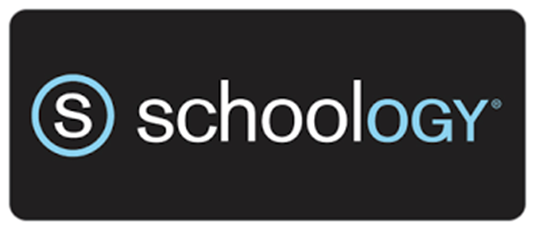 A little more about Schoology…
[Speaker Notes: The course is built into seven content modules

The first content module provides an overview of transition planning requirements

Next Aligned IEPs looks at the importance of components of the IEP being connected to support transition planning

The next 5 modules follow a step by step process walking through the development of transition ieps while addressing compliance requirements 

The next few slides show the structure for each component of the Schoology Course.]
First Folder: “START HERE”

This first folder provides overview information about the course

To receive 6 Act 48 hours participants must:
Watch all videos
Respond to all “Coffee Talks” 
Score 100% on each quiz
Online Course Overview andModule
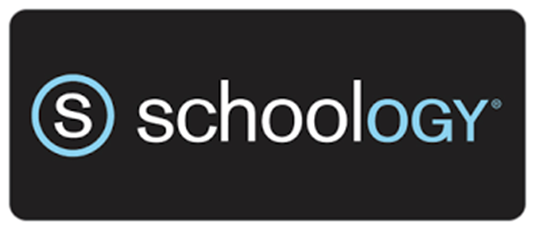 [Speaker Notes: Next I want to provide you with overview information about the online course. 

First is the intro module, titled Start Here, which provides information about the course and provides the items to be downloaded. It also has a required quiz, which isn’t really a quiz, but a way for us to collect the demographic information on each participant so we can contact them and/or give them Act 48 credit as needed, because if they already have a username it may not be what we were asking for two slides ago, and we may need to contact them for clarification.

For the ungraded demographic information quiz…because it’s not graded, it will show up in the grade book as zero points. This does NOT mean that a person didn’t complete the course. Act 48 is awarded based upon scoring 100% on the final quiz (because a person can’t get to the final quiz unless they score 100% on all prior quizzes and complete all required components).

Please note that, in order to receive the 6 Act 48 hours, participants will need to watch all videos, respond to each Coffee Talk and scores 100% on each quiz.

You won’t need to remember this because the course will not allow you to move forward until you complete what is required.]
FIRST FOLDER: “START HERE”

IEP Alignment Checklist
Annotated IEP
Indicator 13 Checklist
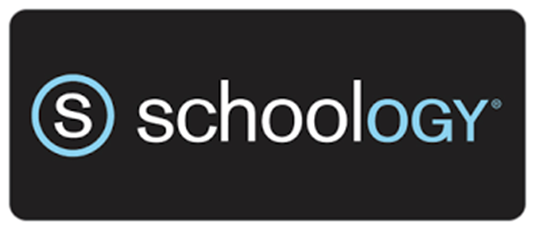 Resources to support your work
[Speaker Notes: Also available in the Start Here folder (basically just an introductory module) is a folder labeled “Resource to support your work.” First is an IEP Alignment Checklist used to help determine if the strengths and needs identified through assessment are fully addressed through the IEP. 

Also included is a fully annotated PA IEP to support understanding of the different sections included in the IEP. 

A copy of the Indicator 13 Checklist is included, and will be very helpful as you navigate the process of compliance related to secondary transition IEPs. This same list will be used by IU TaC and or PaTTAN consultants as they review IEPs. Notice that the compliance questions listed are directly from the compliance monitoring checklist. 

There is also a folder titled “Sample Student Case Studies.” This contains sample student information that will be used for various modules’ activities as well as for the Final Quiz at the end of the course.

IMPORTANT NOTE: there is a document in the START HERE folder titled, xxx Region IU TaC and PaTTAN Contact Information. This tells you who your assigned IU TaC and PaTTAN person are. The person listed on this document should be the first person you reach out to if you have any questions.

And finally, the START HERE folder contains a folder titled, “Module PowerPoints for Note-Taking,” which is exactly what it sounds like. If you have any staff who would prefer to print out the PowerPoints for each module and take notes by hand, they can get them in this folder.]
View videos
Respond in “Coffee Talk” in each module
Complete the module quiz
Online Course Overview
[Speaker Notes: Each module has the same format….you will view video content, respond to the discussion post (called “Coffee Talk”) as well as read what your colleagues are entering, and finally you will complete a quiz for the content of that module. 

The sequence of the module is purposeful. The course is set up that participants cannot move forward until completing prior elements. In other words, you must view the video before you can interact with the Coffee Talk. You must post in the Coffee Talk before you can attempt the quiz.

Important to remember, the passing score for each quiz is 100%. This is because the Federal Indicator for Indicator 13 is 100% compliance. Folks can review the module’s content and take the quiz as many times as needed for them to score 100%.

At the very end is a folder titled “Final Assessment.” This also requires a score of 100%.

Again…
Participants have completed the course (and will receive Act 48) by passing the final assessment. The course is set up that one can’t move forward to the next module until they’ve passed the quiz for that module and completed the required components. This means that if you make it to the final assessment and pass it…then you’ve completed everything in the course.

I say this again because of the demographics quiz in the START HERE folder. The purpose of this is to get each participant’s information so we can ensure they receive Act 48 for completing the course. This quiz is required, but it’s ungraded…which means that it will show in the grade book as incomplete. So, I just want to be sure you’re all aware that passing the final assessment equals completing the course.]
Identify who will be taking the course and have them register 
Meet with your IU/TAC to:
Complete Program Survey/Interview
Establish internal timelines for course completion
Discuss coaching options
Submit IEP Pre-Reviews to TAC by the end of September
Next Steps: Admin
[Speaker Notes: READ SLIDE]
Register on PaTTAN Calendar

September 14, 2023:  Preparing for Cyclical Monitoring: A Focus on Secondary Transition
Registration Key is: IND13-2023

You will receive an email from WisdomWhere with directions. 
If you do not, please email Kristen Olszyk at kolszyk@pattan.net 

Sample script for you to share with staff:
https://docs.google.com/document/d/1yuB7fCp5XjKIIAdliQUL08fUhGD5MWVUzWBim9Uw2vw/copy  

Complete course between 9/14/23 and 3/1/24
Next Steps for Staff
[Speaker Notes: READ SLIDE

Again, the registration key to register for the Schoology course is IND13-2023. We will put that in the chat again now. 

Once more...please do not share the access code to the Schoology course with colleagues. They need to register on the PaTTAN training calendar so that we ensure they receive Act 48 hours for course completion.

We are entering into the chat now a link to a Google document that you can easily and quickly alter so it’s personalized for your LEA and Schoology region (you’ll want to specify your region in this letter before sending to staff) to then share with all of your staff. This is meant for you to quickly personalize and then get all pertinent information to staff in a timely manner. (SHOW DOCUMENT)
	https://docs.google.com/document/d/1yuB7fCp5XjKIIAdliQUL08fUhGD5MWVUzWBim9Uw2vw/copy 

The document I’m showing explains how staff can change their settings in WW to allow them to receive emails. If they don’t receive an email from WW within an hour of registering for the Schoology course, they should FIRST check their settings. If that doesn’t work, they should email Kristen Olszyk.

For those of you watching this recording, there will be a document posted with this video that provides you with all of the links mentioned in this video.]
Go to www.pattan.net 
Click on “Training Calendar”
Go to September 14, 2023 and click “Preparing for Cyclical Monitoring: A Focus on Secondary Transition”
Click “Register Now” (you’ll need to enter the Registration Key: IND13-2023)
Check email for confirmation email from WisdomWhere
Be sure to use the CORRECT Regional Code to join the appropriate course
Let’s Register and Join the Course!
[Speaker Notes: I’m going to walk you through how to register and join the course. This will hopefully allow you to answer questions your staff may have as they go through the process.

AGAIN…once you register, you should receive a confirmation email from WisdomWhere. That confirmation email will direct you how to join the course. PLEASE DO NOT SHARE THOSE DIRECTIONS WITH YOUR STAFF. THEY MUST REGISTER THEMSELVES IN ORDER TO RECEIVE ACT 48.

First step is to go to the PaTTAN website and click on the training calendar (that button is at the top left corner of the screen).
Scroll down to today’s date: September 14, 2023.
Click on the name of the course, which is “Preparing for Cyclical Monitoring: A Focus on Secondary Transition”
Click Register Now. As you enter your information, you’ll need to enter the Registration Code, which is IND13-2023
After you register, you should receive a confirmation email from WisdomWhere relatively soon. It may go into your Spam folder
Once you get those directions, go ahead and follow them so you can join the course. PLEASE BE SURE THAT YOU USE THE CODE THAT’S COMMENSURATE WITH YOUR LOCATION IN THE STATE! There are three courses…one for West, one for Central and one for East. It is really important that you and your staff join the correct regional course

It’s relatively straight-forward, but there are some potential hurdles you or your staff may encounter:
If a person has never registered for any PaTTAN training in the past, they will likely need to create an account in WisdomWhere (aka the training calendar) before they’ll be able to register.
If a person already HAS a WisdomWhere account and doesn’t receive the confirmation email with the directions to join the course, it likely means that they have their personal settings set to “Do Not Disturb.” They should check this BEFORE they register if possible.
If you have folks who have difficulty registering or don’t know how to change their personal settings so that they receive emails from WisdomWhere, they should email Kristen Olszyk at kolszyk@pattan.net 

Once again…please be sure your folks are joining the correct regional course. We can’t move people from one course to another.]
Does the Schoology course need to be completed in one sitting
Do you have to register through WisdomWhere before starting the course?
What if we can’t find our LEA listed in the dropdown list in the Formsite Survey but it’s listed on the Pennlink?
Are all special education teachers required to complete the Schoology course, or only those included in the Administrative Team?
Should the Schoology course only be completed by staff who actively write transition-age IEPs?
After completing the course, how long until I receive Act 48?
Commonly Asked Questions
[Speaker Notes: No, the Schoology course does not need to be completed in one sitting. You can log off at any time and then rejoin later to continue your work.

Yes, you should first register on WW, also known as the PaTTAN training calendar. This is the only way to receive Act 48 for completing the course.

If you cannot find your LEA listed in the dropdown list in the Formsite Survey, please first check the Pennlink to ensure your LEA is part of Indicator 13 this year. If your LEA is listed on the Pennlink but not in the Formsite survey, please email Kristen Olszyk and she will add your LEA to that dropdown list.

Any special education teacher, related service provider, transition coordinator or building admin should complete the Schoology course. Only those staff who write or contribute to IEPs of transition-age students will complete the pre and post reviews, but all those I just mentioned should take the course even if they are not writing or contributing to IEPs of transition-age students.

This is the same answer as question #4.

Once the course period is over (which is March 1, 2024), we submit the names of all completers to PDE. PDE then processes the information and will send individual emails to those folks. However, because there are so many people taking the course, the process can take up to 2 months. After that email is received from PDE stating you’ve been awarded Act 48 hours, you can then obtain a Certificate of Completion. The directions on how to do so are built into the course.]
Questions?Living Google Document
For questions after today, please contact:
Cecil Crouch: ccrouch@pattan.net
Darla Bryant: dbryant@pattan.net
[Speaker Notes: Please note: we have created a living Google document. We’re putting the link into the chat. 
https://docs.google.com/document/d/1dXnrLQGy6MhT9oGy1XxeDDpN--Cmh3QGi3Hji-DhK8o/edit?usp=sharing 

If you have questions after today, please list your question. PaTTAN and IU TaC will check this document and enter the answers. You’ll just need to open the Google document to be able to see the answers that have been entered.

The link to this ongoing Q and A will be posted with all of the other links when the video for today’s session is posted on the website.

All of these resources, links, the recording of today’s session and the required Formsite Survey are located on the PaTTAN website at: https://www.pattan.net/Graduation-Post-Secondary-Outcomes/Educational-Initiatives/Effective-Practices-for-Secondary-Transition/Effective-and-Compliant-Secondary-Transition-Pract 

We hope you enjoy the new Indicator 13 process!  Remember, all of this is to help you achieve 100% compliance with transition items on your monitoring, but more importantly BETTER OUTCOMES FOR PA YOUTH!]